Литературное чтение  1 класс
(обучение грамоте)

Тренажёр

Слоги
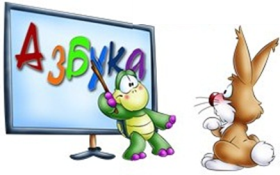 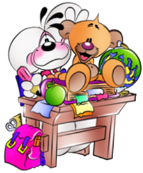 Часть VI
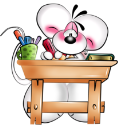 Ударение
Матюшкина Анжелика Владимировна
учитель начальных классов
 ГБОУ СОШ № 680 г. Москвы
2013
Какой слог ударный?
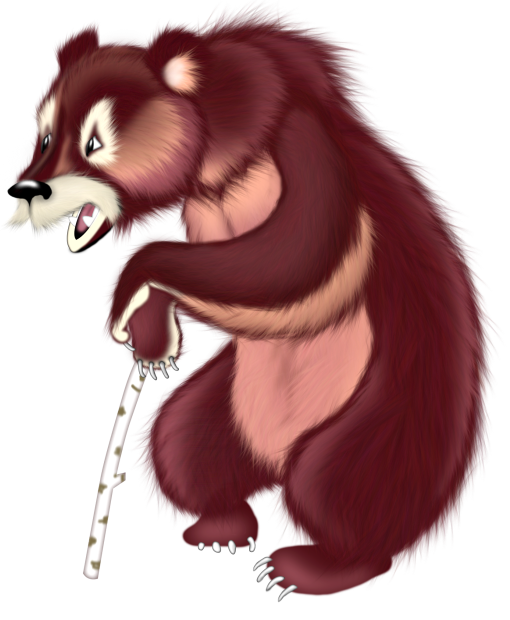 Медведь
1
4
2
5
3
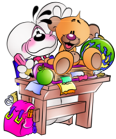 Какой слог ударный?
Мышка
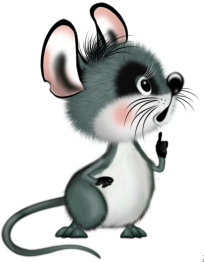 2
4
1
5
3
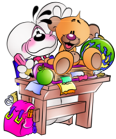 Какой слог ударный?
Волки
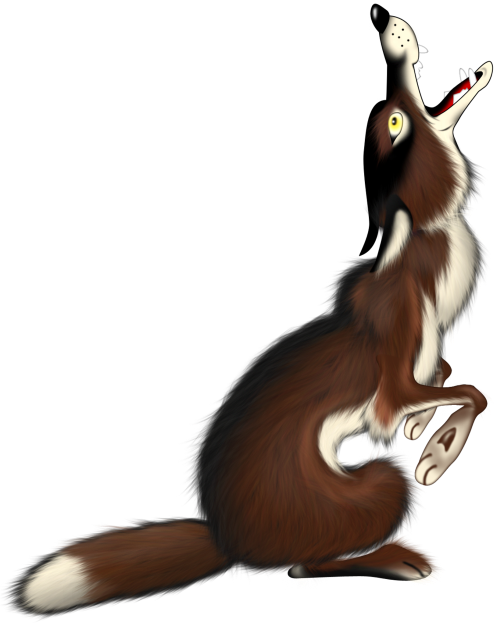 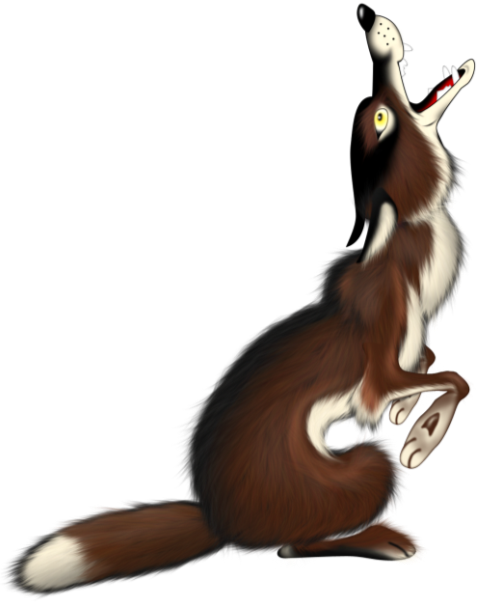 2
4
1
5
3
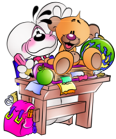 Какой слог ударный?
Лиса
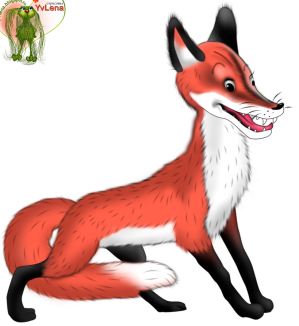 1
4
2
5
3
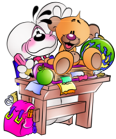 Какой слог ударный?
Заяц
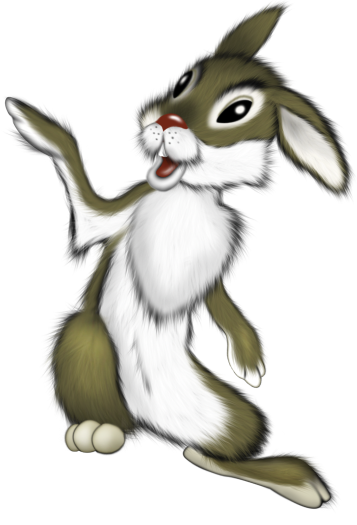 2
4
1
5
3
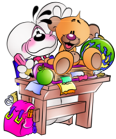 Какой слог ударный?
Белка
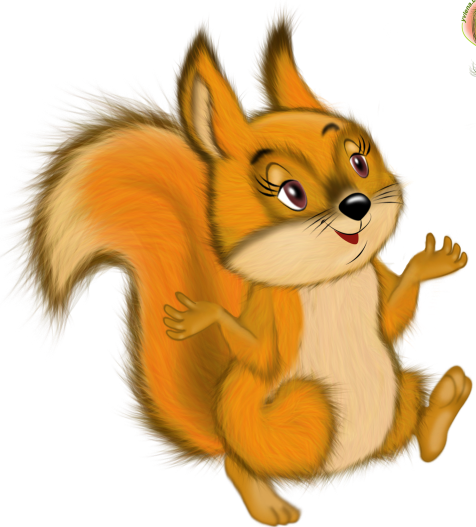 2
4
1
5
3
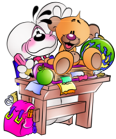 Какой слог ударный?
Сорока
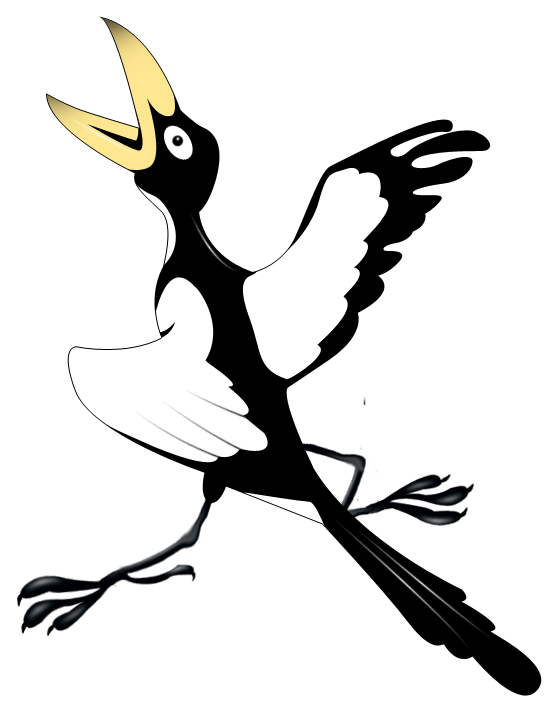 1
4
2
5
3
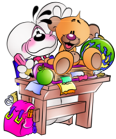 Какой слог ударный?
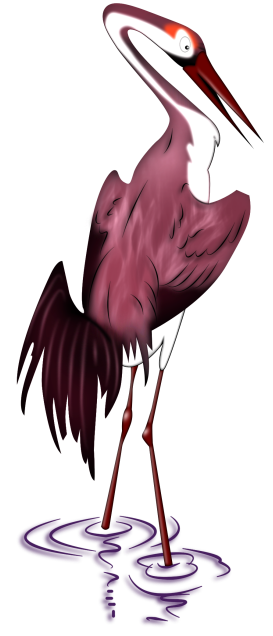 Цапля
2
4
1
5
3
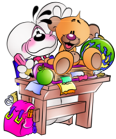 Какой слог ударный?
Раки
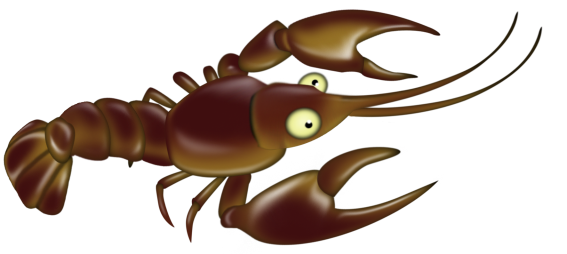 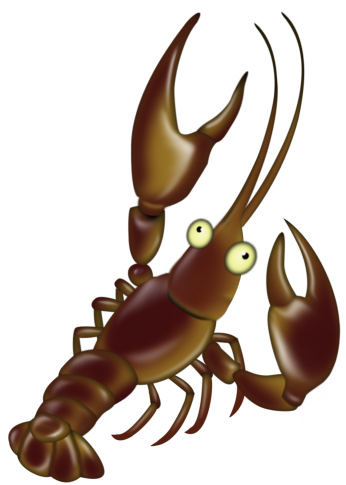 2
4
1
5
3
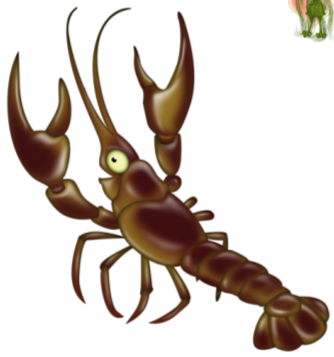 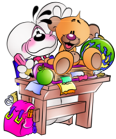 Интернет ресурсы
http://s05.radikal.ru/i178/1304/99/fadb6f176618.jpg  дидлы
http://s017.radikal.ru/i404/1309/86/f5b7320bad33.png  животные, автор отрисовок Елена У.
http://yvlena.blogspot.ru/  (персональный блог, наборы платные)
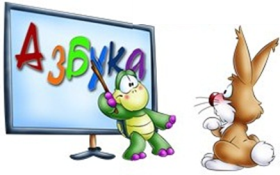 Спасибо художникам и авторам отрисовок
Звуковые файлы авторские, выполнены в программе Audacity